স্বাগতম
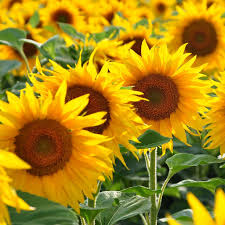 মোঃ মিজানুর রহমান
                                                      সহকারি শিক্ষকঃ গোহালিয়াবাড়ি ফাযিল (ডিগ্রী) মাদ্রাসা
                                                             কালিহাতি,টাঙ্গাইল।
                                                          মোবা: ০১৭৩৮ ৬১৩৫১৮
                                                                 ই-মেইলঃln.mizanur@gmail.com
শিক্ষক পরিচিতি
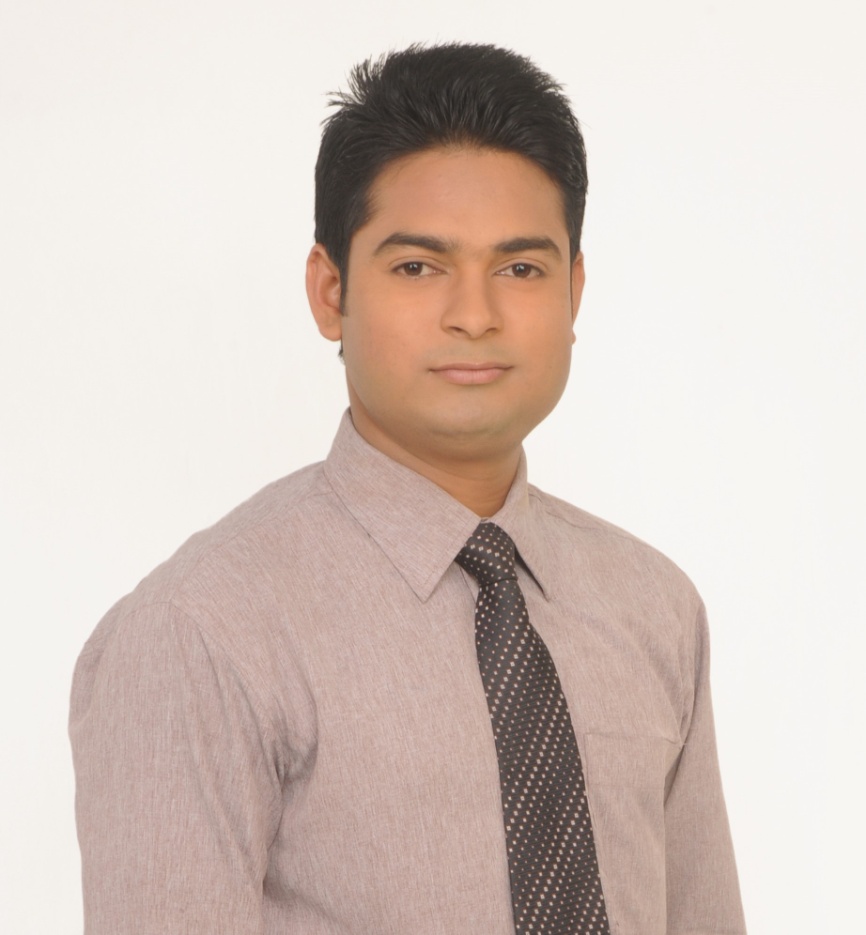 পাঠ পরিচিতি
বিষয়ঃ বাংলা ১ম পত্র
অধিবেশনঃ দ্বিতীয় 
বিশেষ পাঠঃ আমাদের প্রিয় বাংলাদেশ 
শ্রেণিঃ ৬ষ্ঠ
সময়ঃ ৫০মি
তারিখঃ ২৩-০৫-১৯
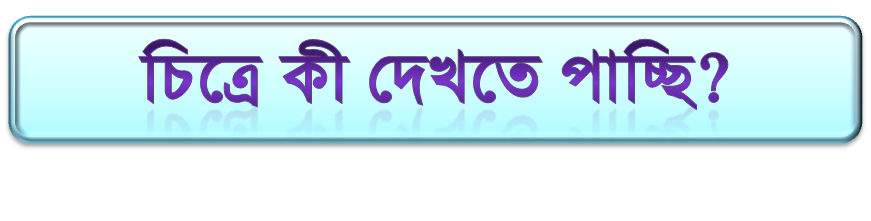 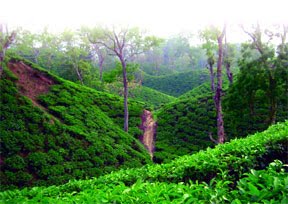 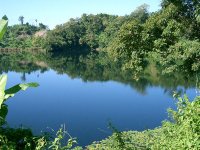 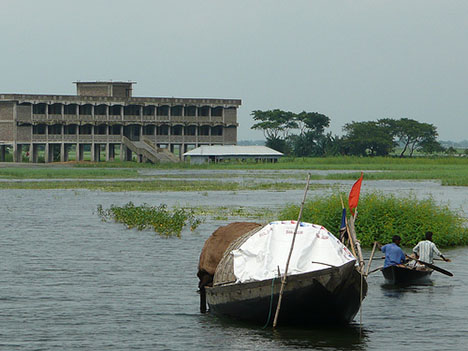 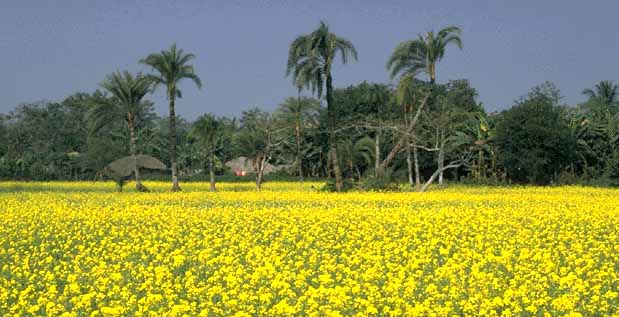 আজকের পাঠ
“আমাদের প্রিয় বাংলাদেশ”
এই পাঠ শেষে শিক্ষার্থীরা -
শিখনফলঃ
১। বাংলাদেশের চিত্র বর্ণনা করতে পারবে।
২। ‘আমাদের প্রিয় বাংলাদেশ’ গল্পের মূল বক্তব্য
 ব্যাখ্যা করতে পারবে।
গানটি মনোযোগ দিয়ে শুনোঃ
শিক্ষকের আদর্শ পাঠ
রূপ বৈচিত্রে   ভরপুর-- বাংলাদেশ ?
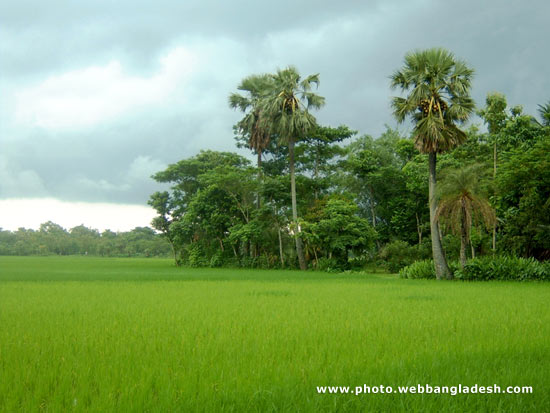 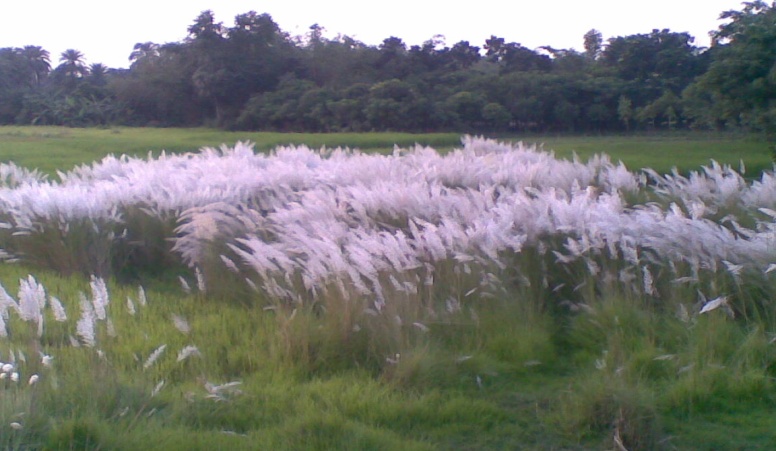 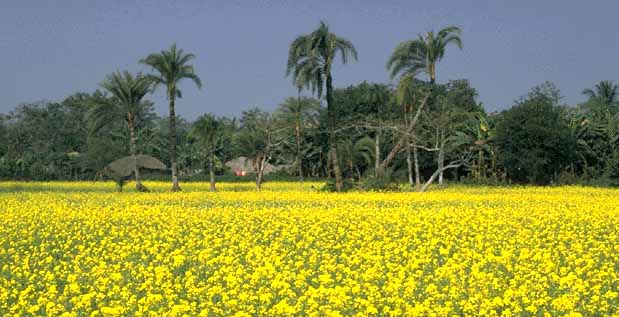 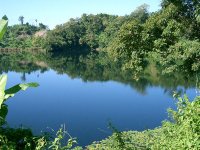 রূপ বৈচিত্রে   ভরপুর--- বাংলাদেশ ?
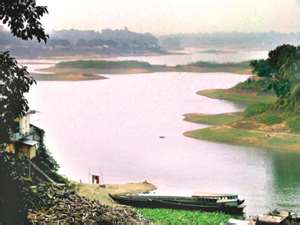 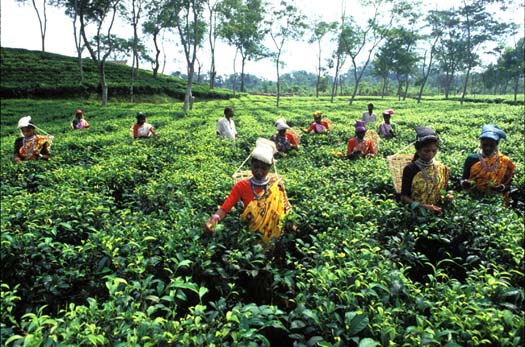 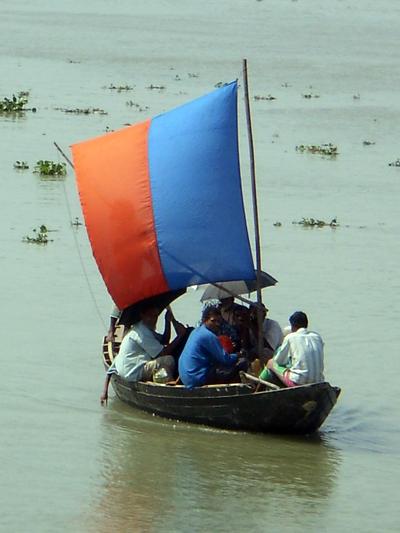 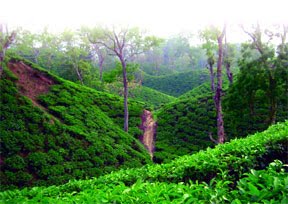 রূপ বৈচিত্রে   ভরপুর--- বাংলাদেশ ?
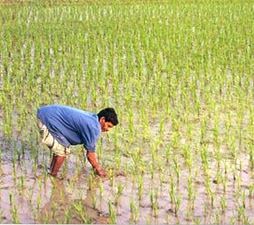 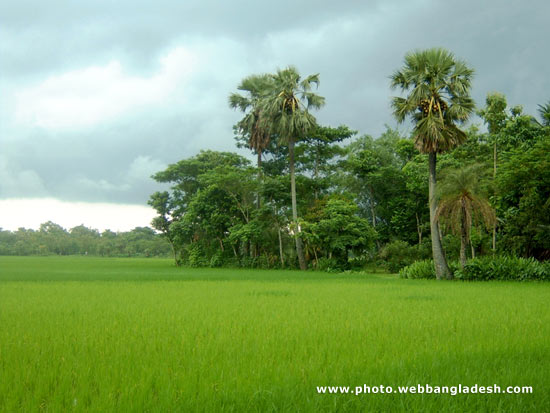 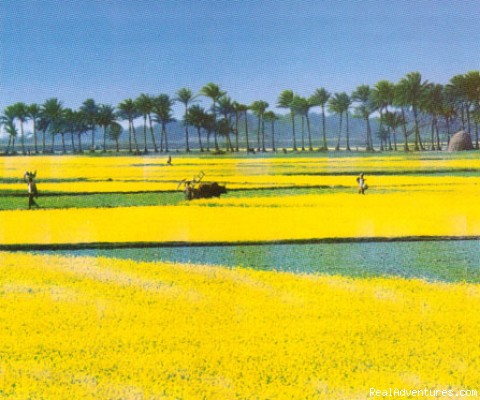 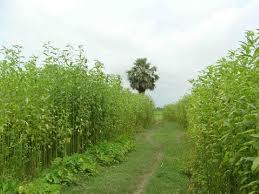 রূপ বৈচিত্রে   ভরপুর--- বাংলাদেশ ?
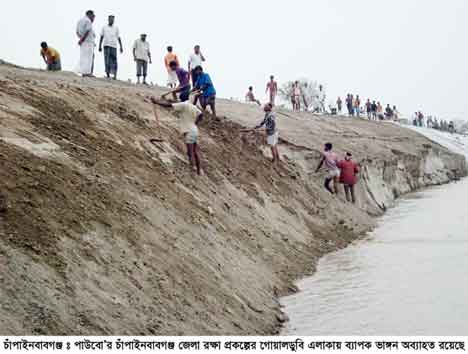 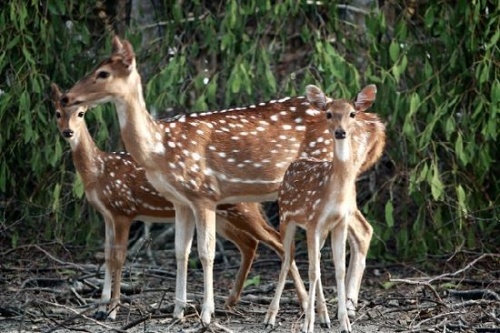 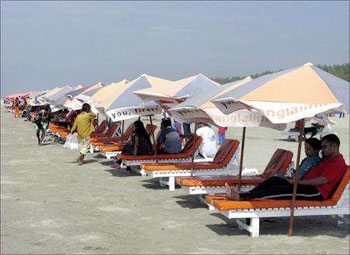 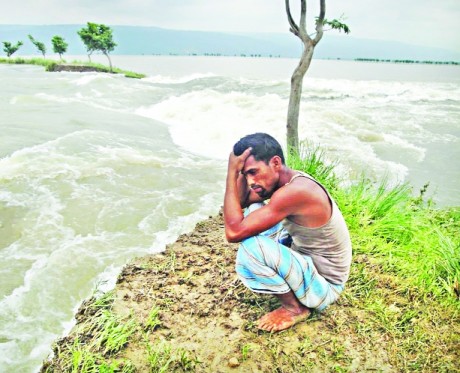 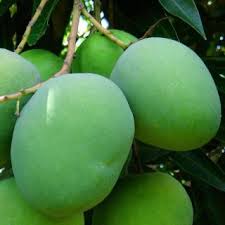 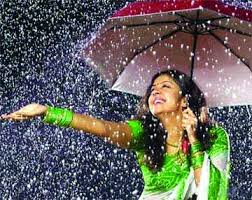 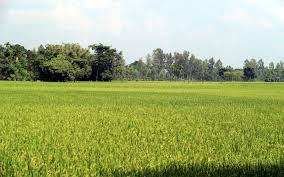 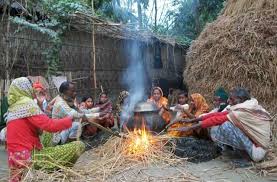 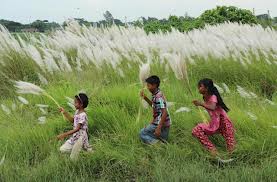 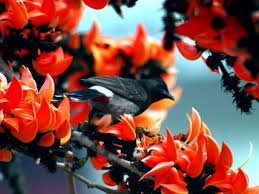 ষড়ঋতুর ফ্রেমে বাঁধা, প্রকৃতির অপূর্ব লীলাভূমি বাংলাদেশ।
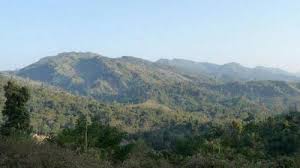 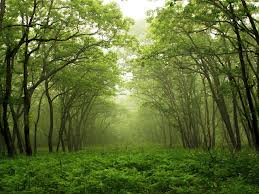 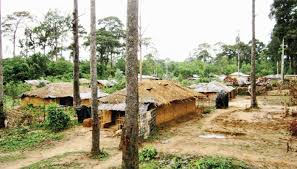 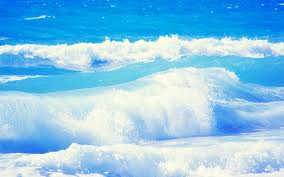 বাংলাদেশের কোথাও পাহাড়, কোথাও বন, 
কোথাও দিগন্ত বিস্তৃত বনভূমি, কোথাও সমুদ্র। ।
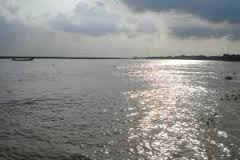 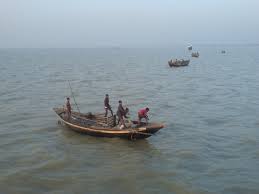 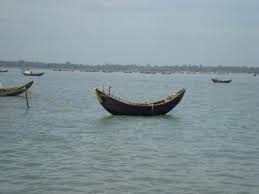 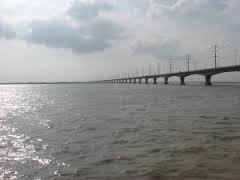 নদীমাতৃক দেশ এই বাংলাদেশে হাজারো নদী।
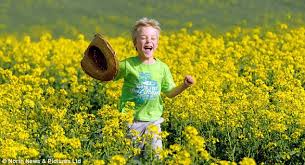 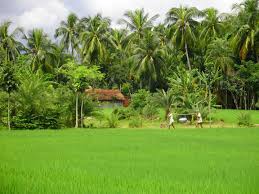 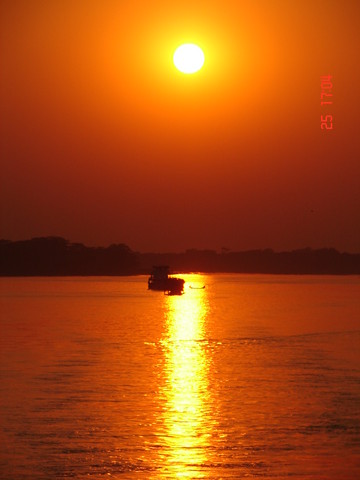 প্রকৃতির অপূর্ব লীলাভূমি বাংলাদেশ।
দলীয় কাজ
১। আমাদের প্রিয় জন্মভূমি কিরূপ ?
আসক্তি থেকে মুক্ত থাকার উপায়
একক কাজ
১। সমতলের নদীগুলোর নাম কি ?
উত্তরঃ পদ্মা, মেঘনা, যমুনা, কর্ণফুলী
উত্তরটি জানার জন্য এখানে ক্লিক করি।
মূল্যায়ন
১। আমাদের জন্মভূমির জন্য আমরা গর্বিত কেন ?
বাড়ির কাজ
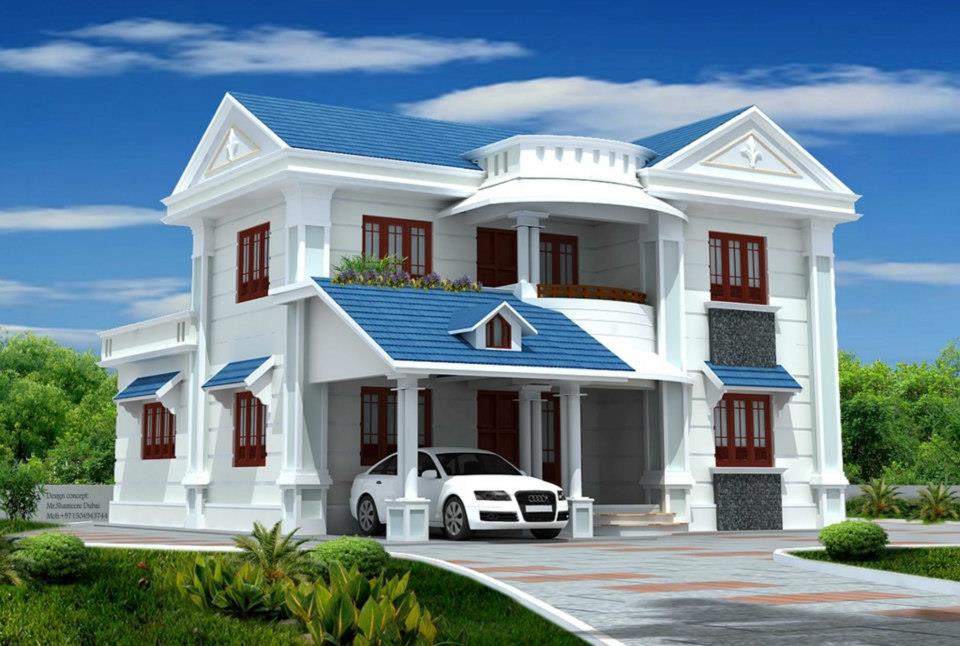 ১। বাংলাদেশের বিভিন্ন দিকের মাটি ও প্রকৃতির বর্ণনা দাও ?
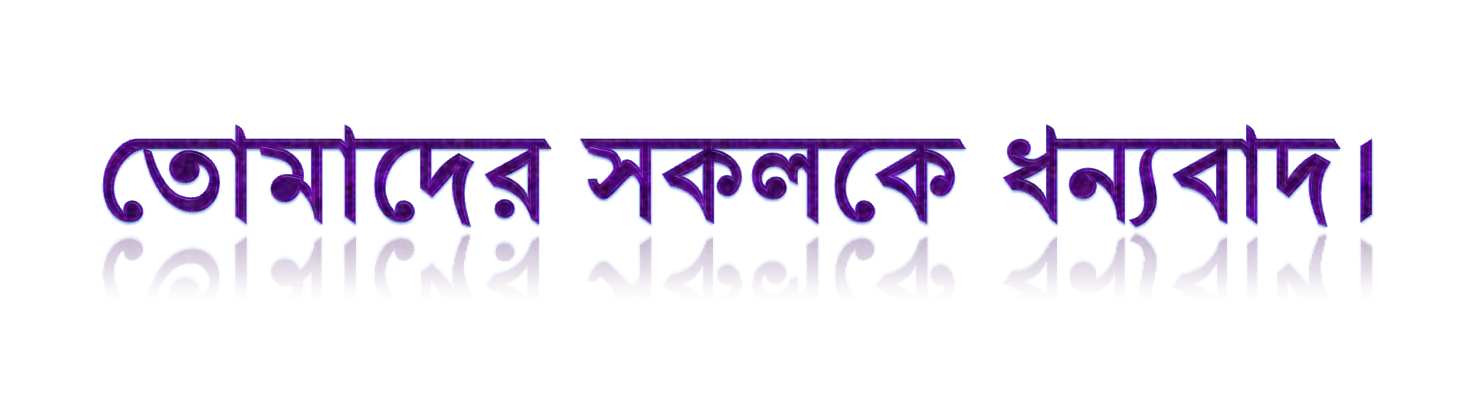 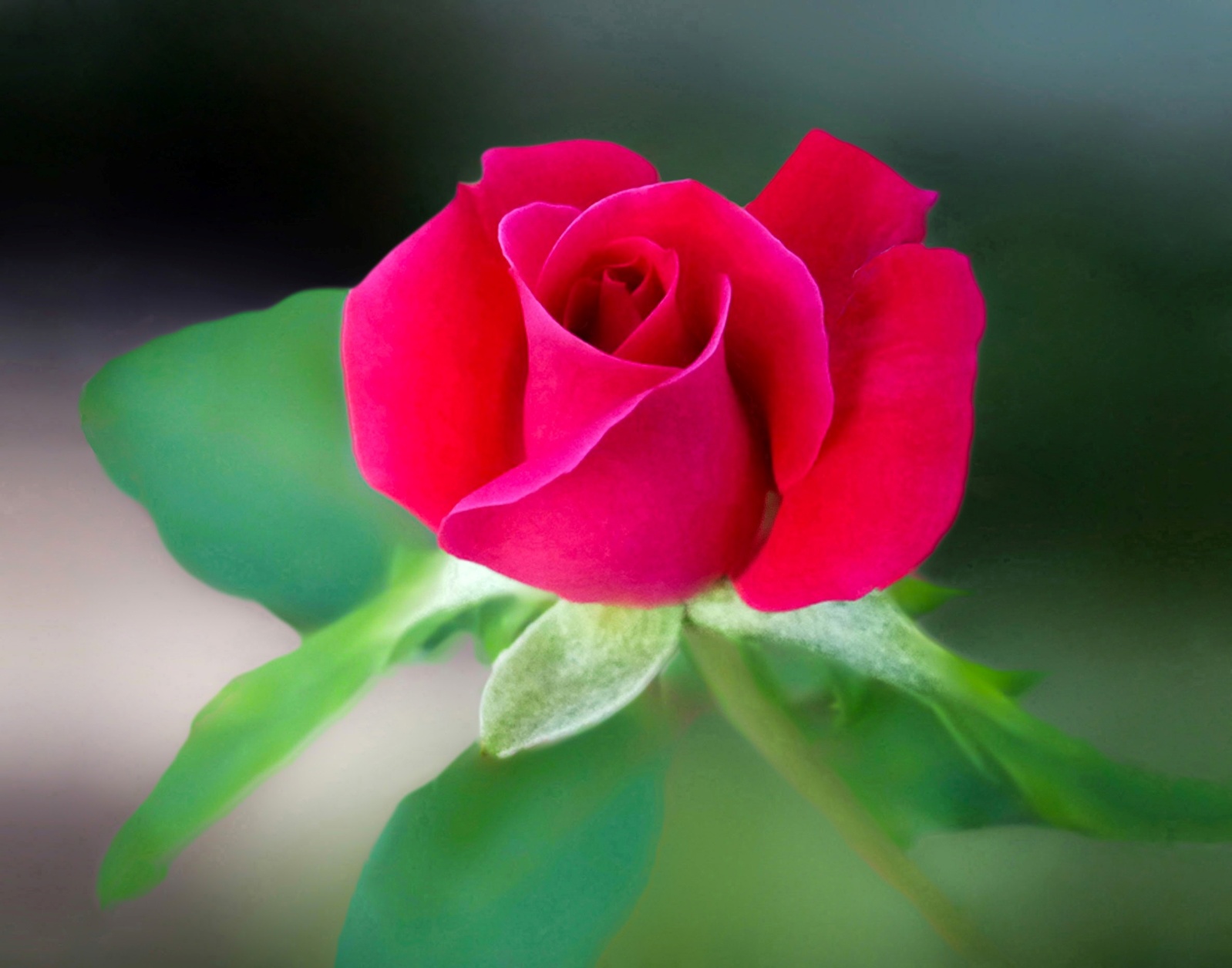